自然九宫格
班级：        姓名：
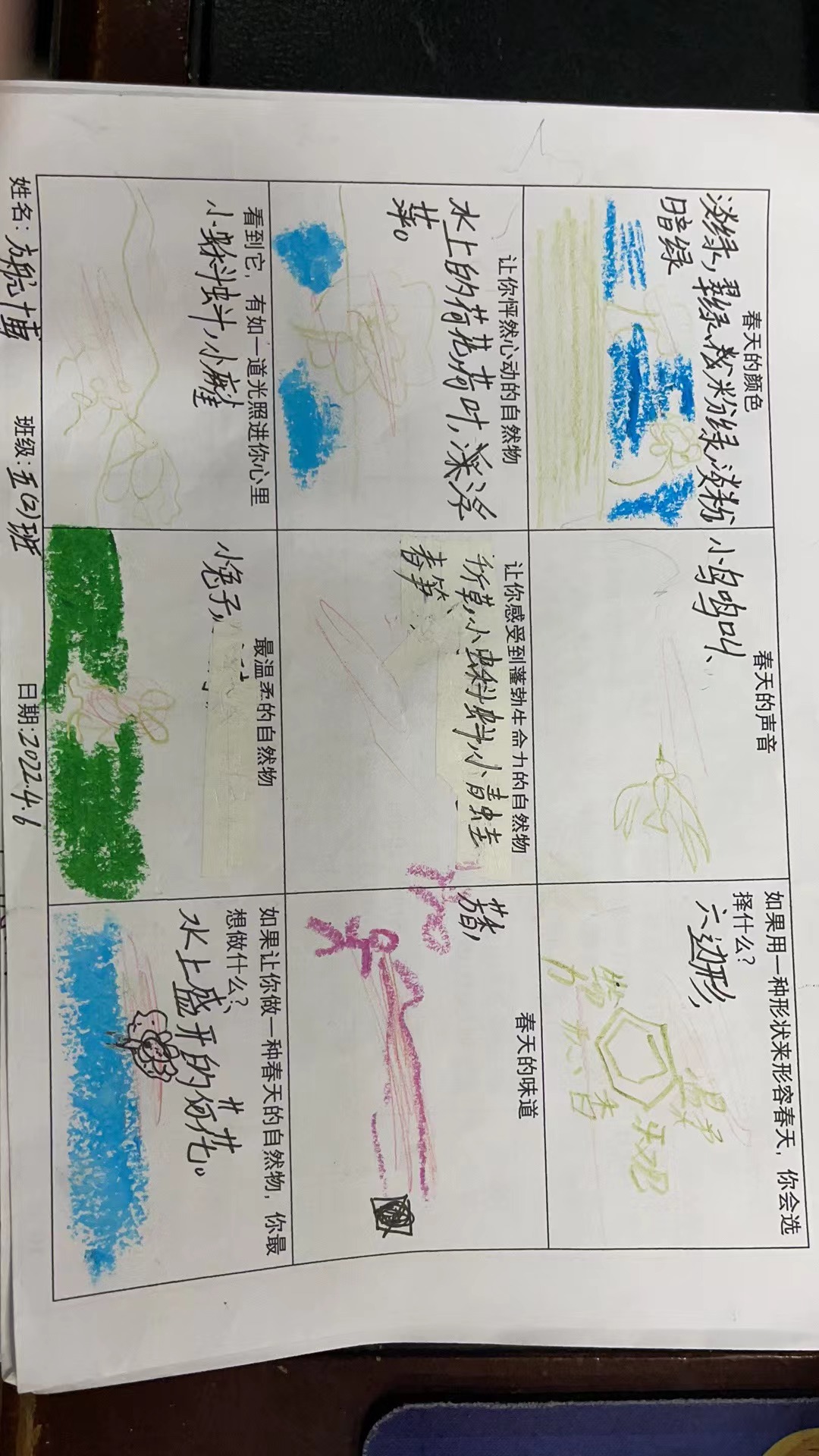 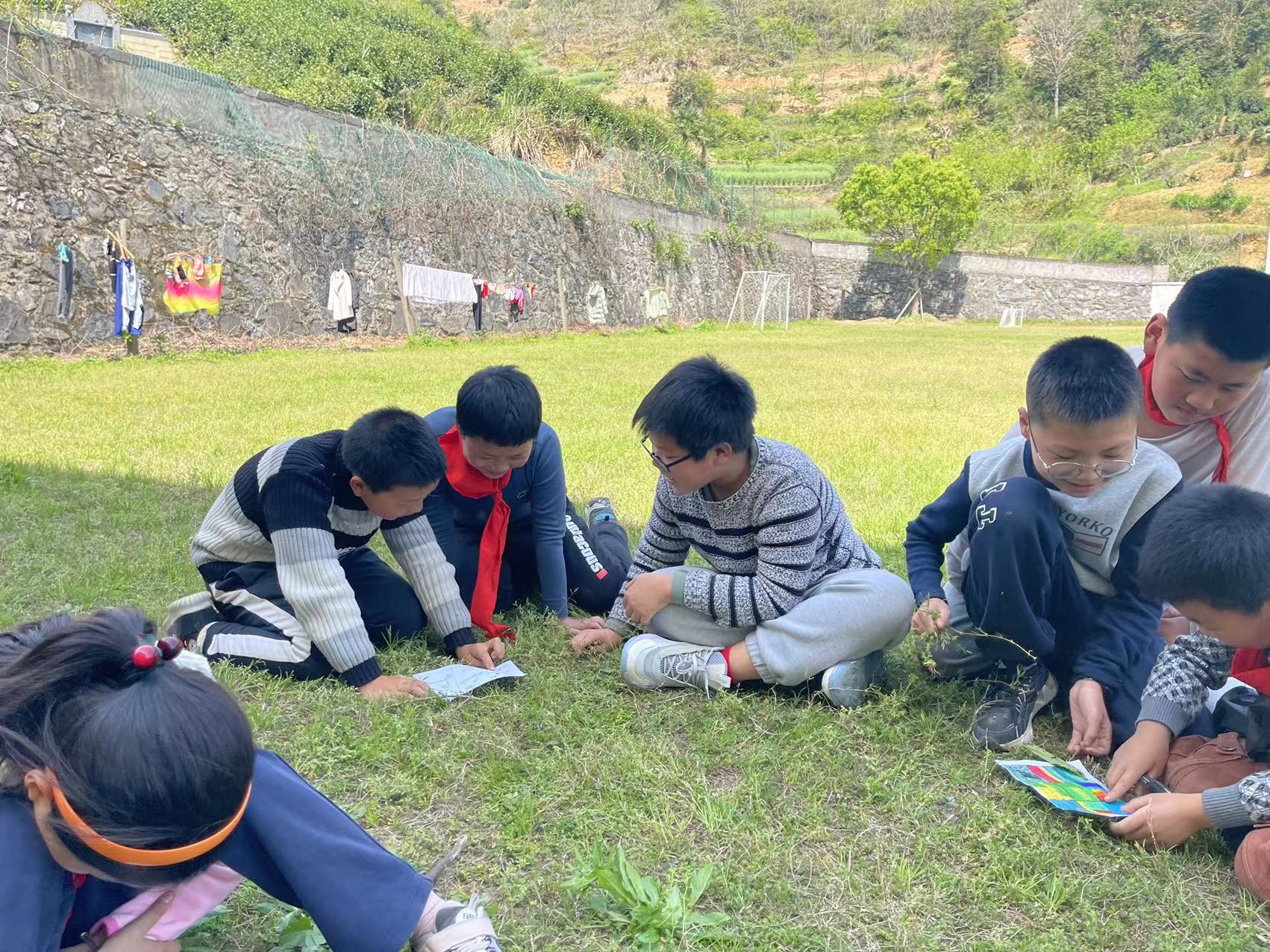 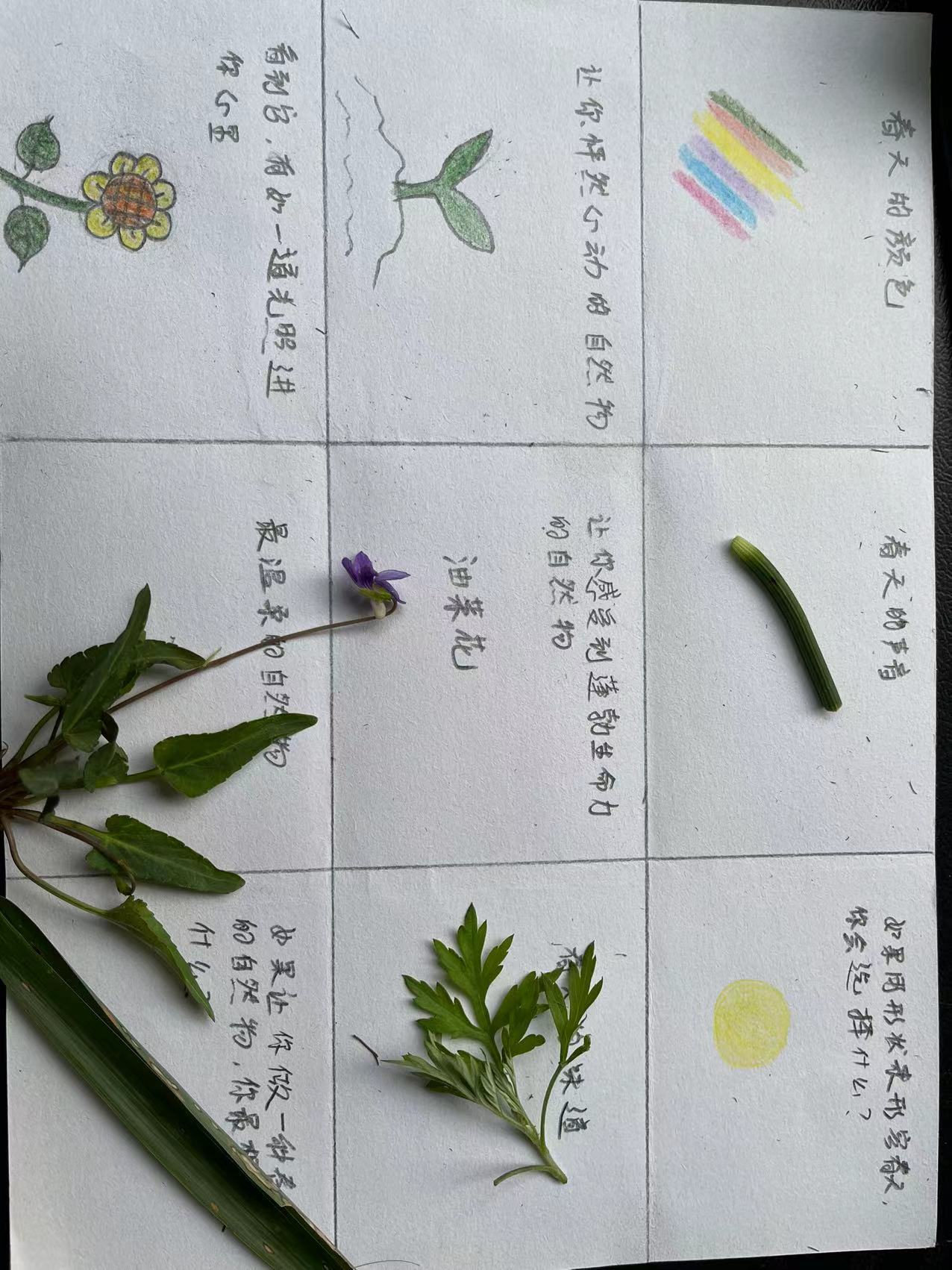 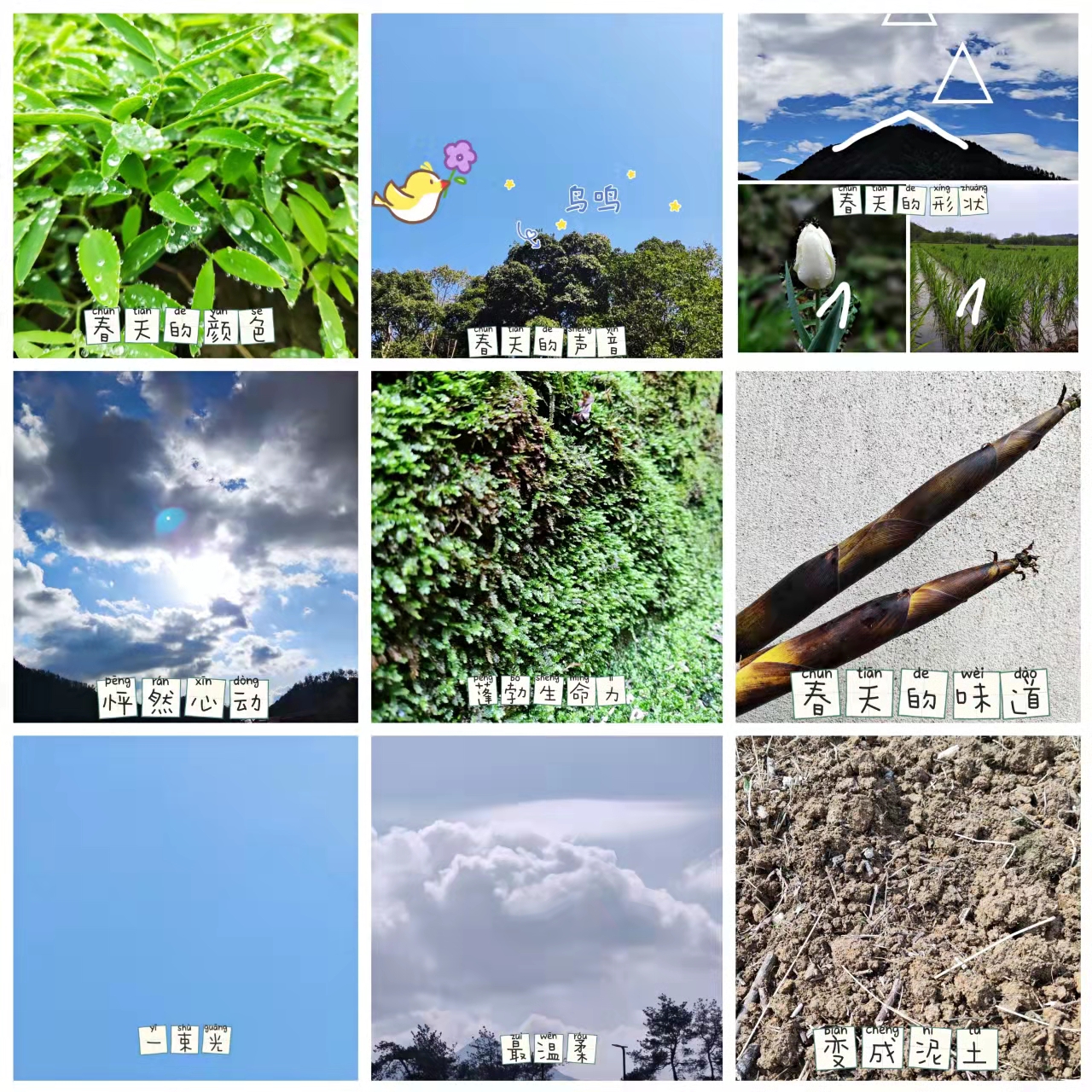 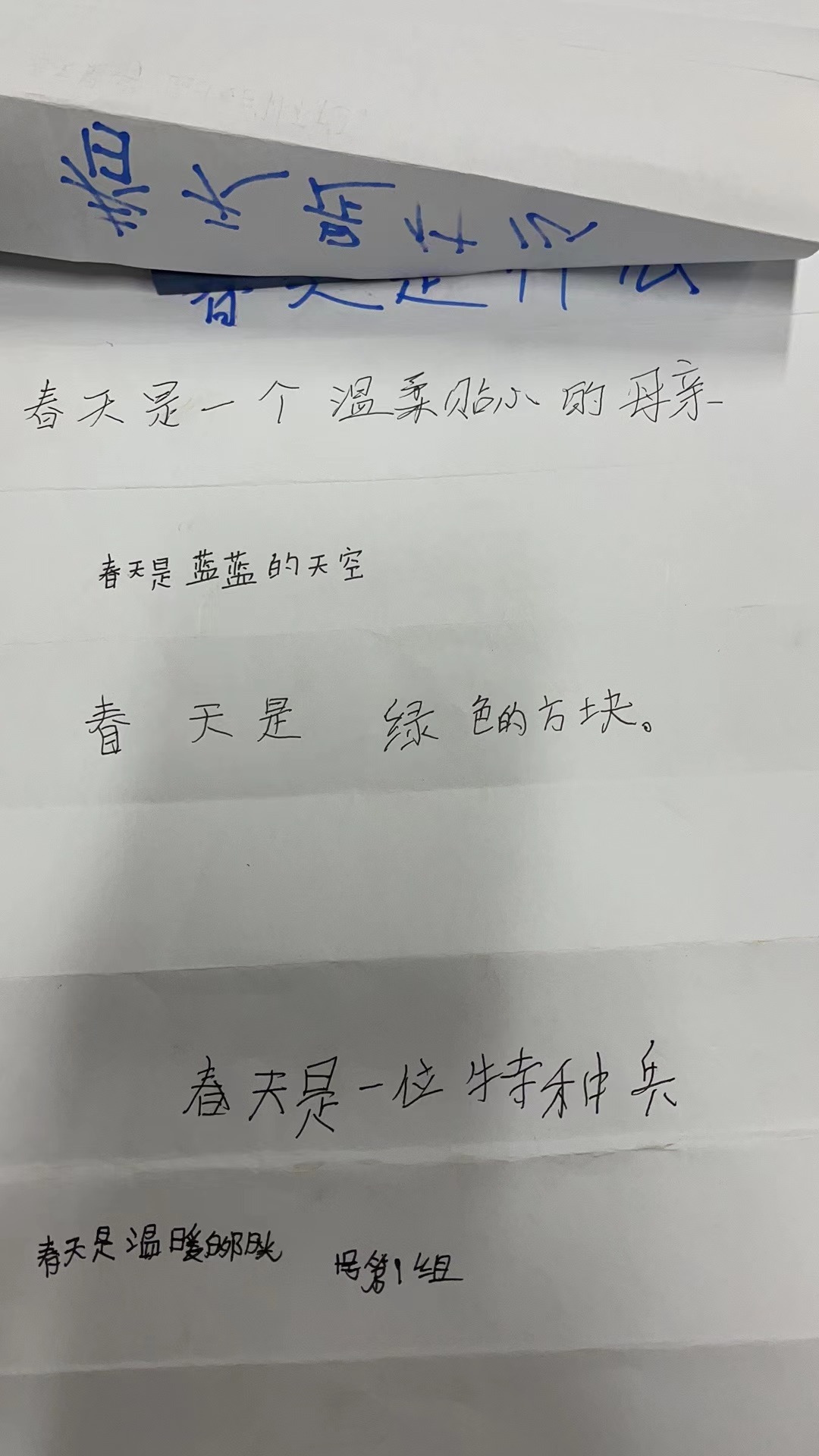 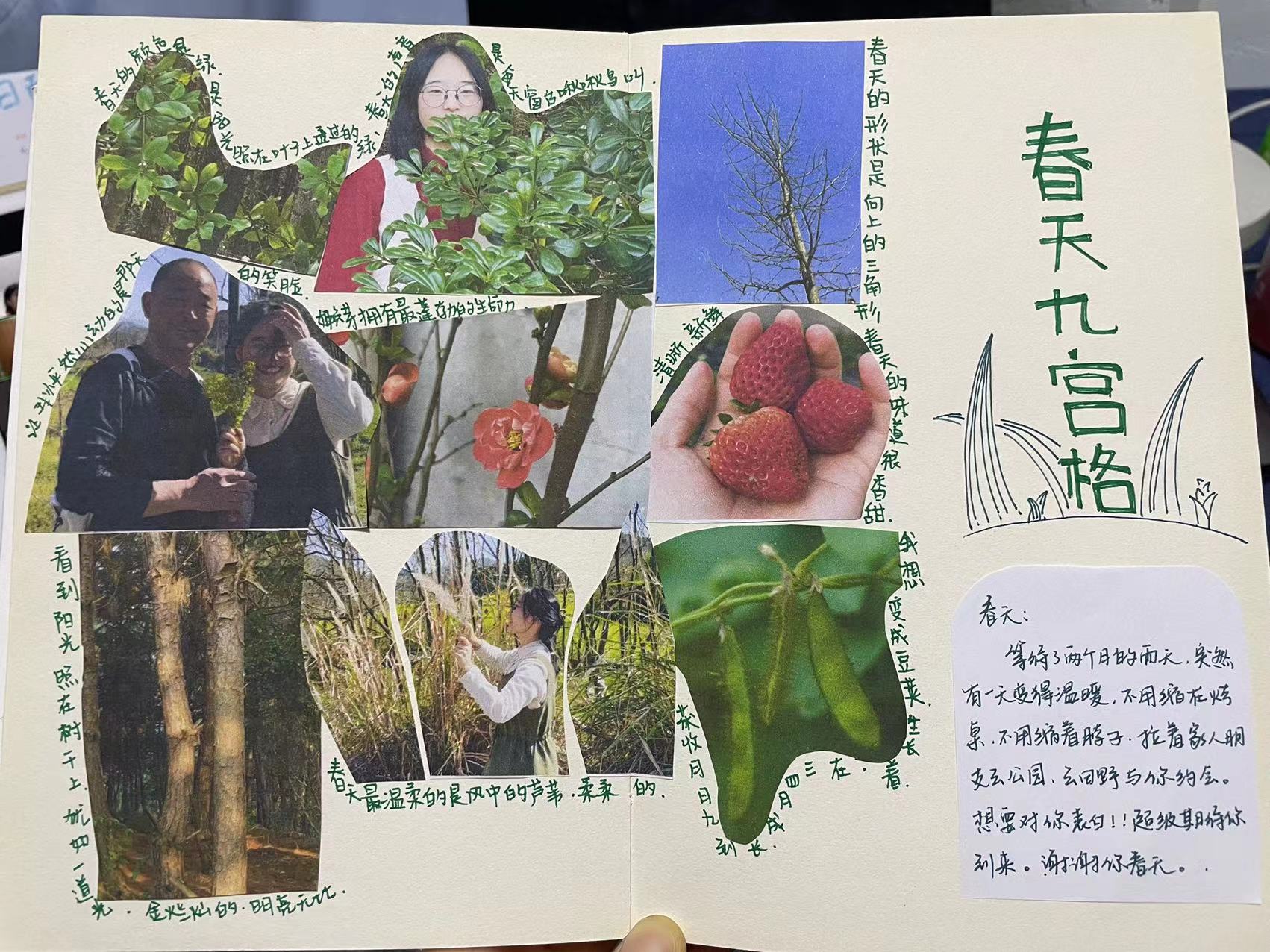